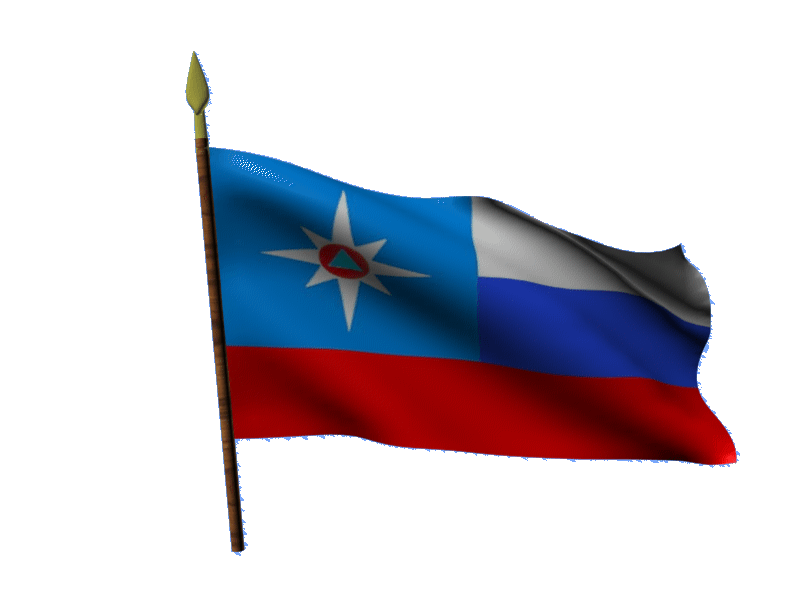 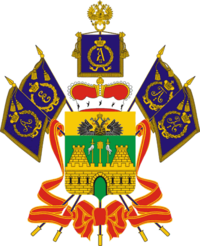 МОДЕЛЬ 
РАЗВИТИЯ ВЕТРОВОЙ НАГРУЗКИ В СООТВЕТСТВИИ С ПРОГНОЗОМ НА ТЕРРИТОРИИ КРАСНОДАРСКОГО КРАЯ
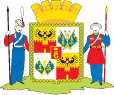 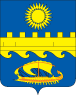 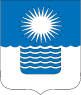 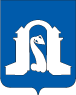 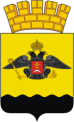 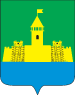 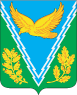 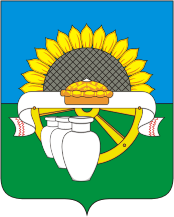 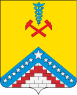 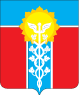 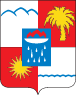 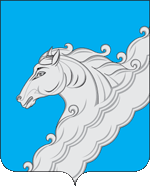 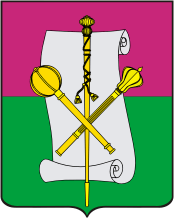 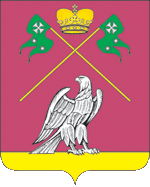 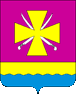 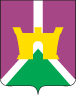 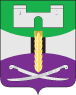 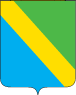 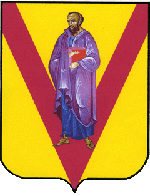 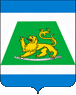 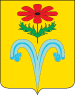 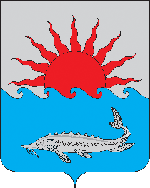 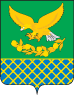 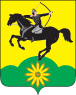 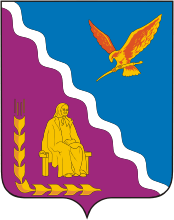 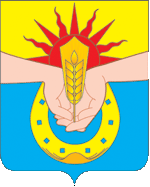 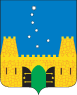 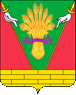 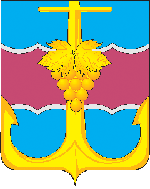 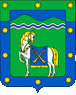 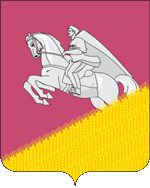 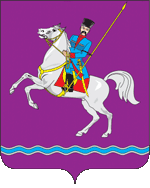 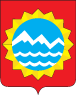 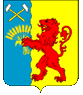 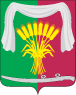 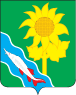 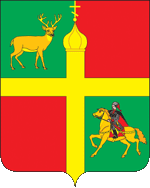 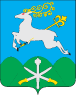 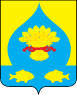 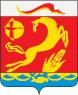 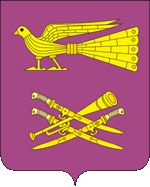 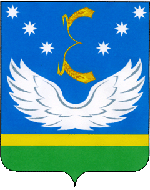 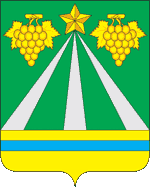 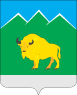 МЕТЕОРОЛОГИЧЕСКАЯ ОБСТАНОВКА НА ТЕРРИТОРИИ КРАСНОДАРСКОГО КРАЯ НА ПРЕДСТОЯЩИЙ ПЕРИОД
(с использованием АИУС РСЧС, Гисметео, Windy, Ventusky, САЦ Минэнерго)
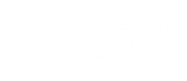 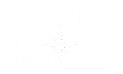 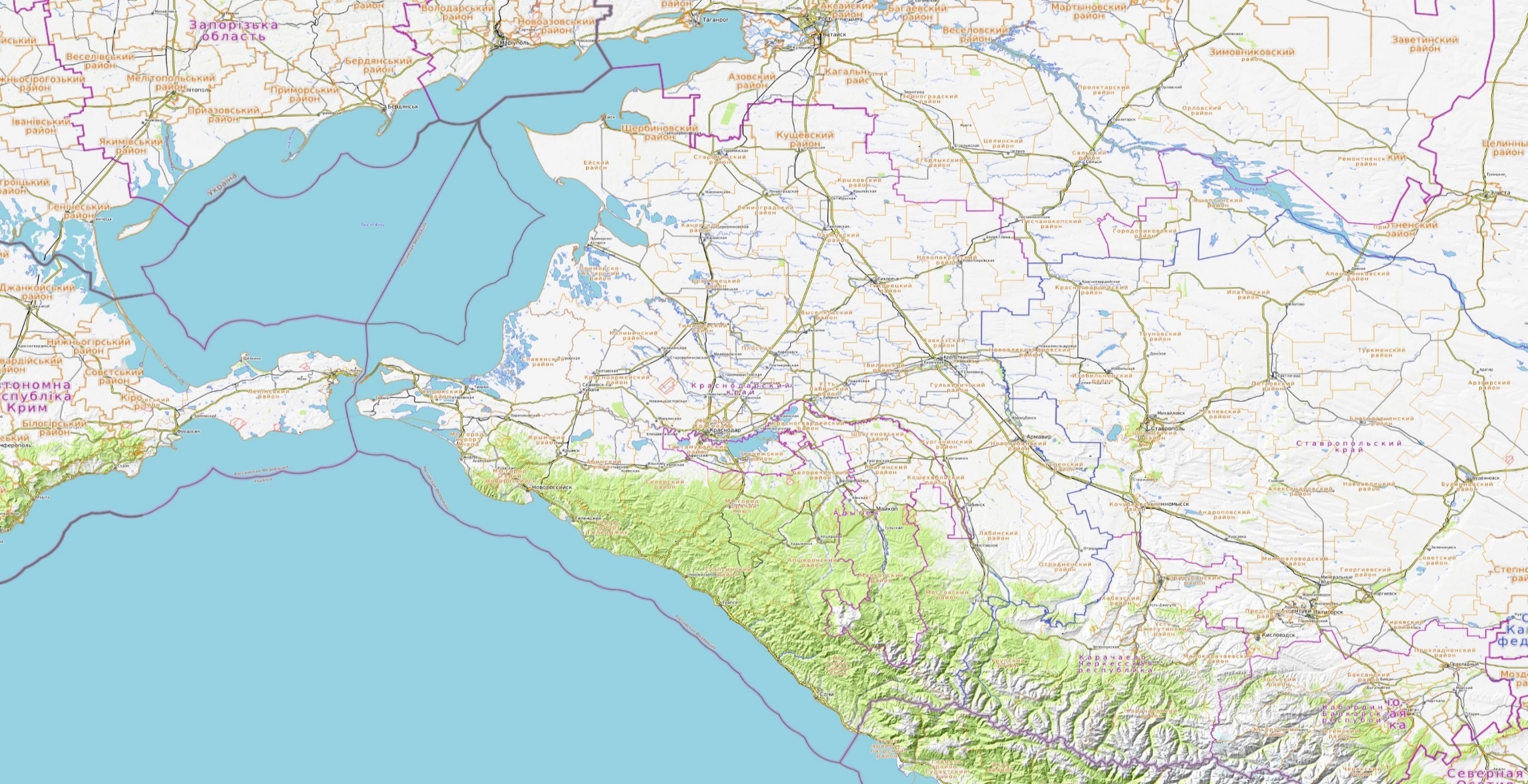 По информации Краснодарского центра по гидрометеорологии и мониторингу окружающей среды:
По Краснодарскому краю: облачно с прояснениями. Местами осадки, в отдельных районах сильные, днем в виде дождя, ночью с мокрым снегом, снегом.  Ночью и утром местами   туман, гололедно-изморозевые явления, отложение мокрого снега. Ветер южной четверти ночью 4-9 м/с, днем 6-11 м/с, местами порывы 13-18 м/с. Температура воздуха ночью -1…-6°, в южной половине края  -1…4°; днем 7…12°, в южной половине края  10…15°.
На Черноморском побережье: облачно с прояснениями, местами  небольшой дождь, в Туапсинском районе местами сильный дождь. Ветер юго-восточный и южный  12-14 м/с, местами порывы 15-20 м/с, утром местами в Туапсинском районе порывы 18-23 м/с.  Температура воздуха ночью 5…10°, днем  10…15°.
Щербиновский
Кущевский
Ейский
Староминский
Кущевский
Щербиновский
Прогноз снежного покрова
Крыловский
Ейский
Староминский
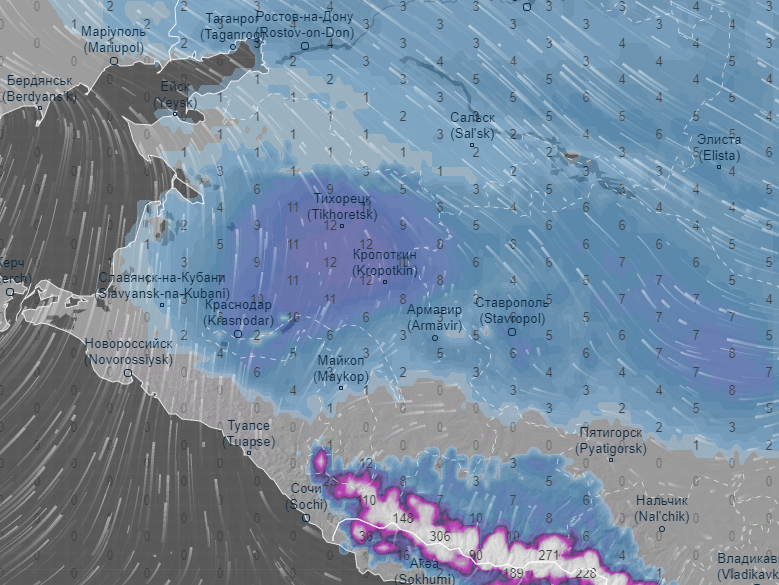 Крыловский
Ленинградский
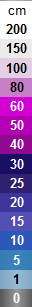 Ленинградский
Каневский
Павловский
Новопокровский
Каневский
Павловский
Прогнозируемая метеообстановка
Новопокровский
Приморско-Ахтарский
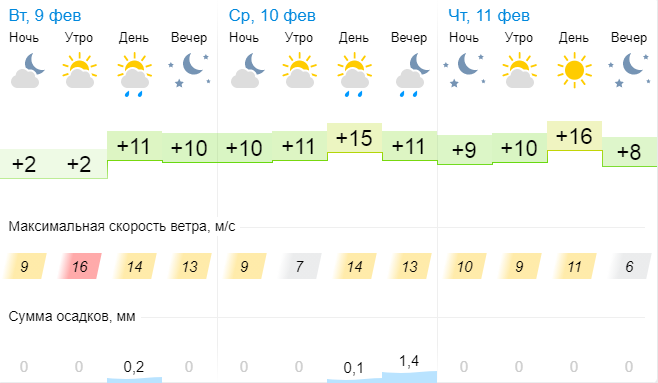 Брюховецкий
Белоглинский
Тихорецкий
Приморско-Ахтарский
Брюховецкий
Белоглинский
Тихорецкий
Выселковский
Калининский
Тимашевский
Выселковский
Калининский
Кавказский
Кореновский
Славянский
Тимашевский
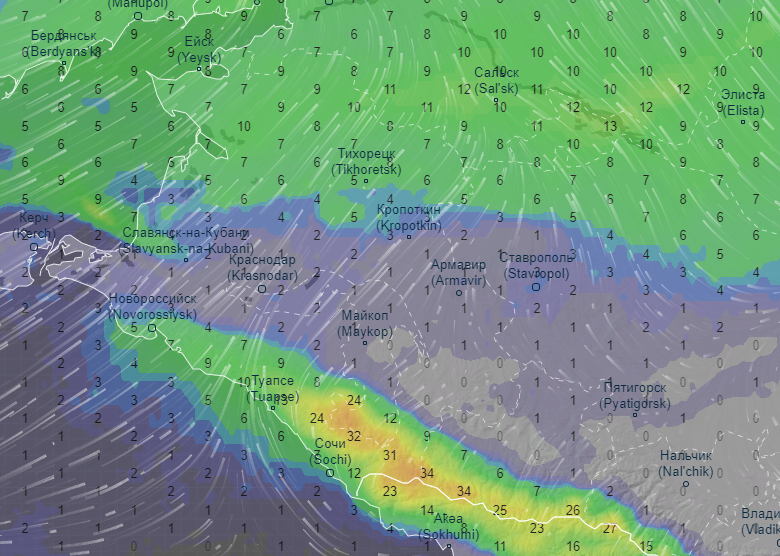 Прогноз выпадения осадков
Кавказский
Кореновский
Тбилисский
Славянский
Красноармейский
Гулькевичский
Тбилисский
Усть-Лабинский
Динской
Темрюкский
Красноармейский
Гулькевичский
Усть-Лабинский
Новокубанский
Темрюкский
Динской
Крымский
Новокубанский
МО г. Краснодар
Курганинский
МО г. Анапа
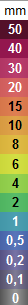 МО г. Армавир
г. Краснодар
Крымский
Курганинский
Абинский
г. Анапа
г. Армавир
Успенский
МО г. Новороссийск
Абинский
Абинский
Белореченский
Успенский
Северский
Белореченский
МО г. Горячий Ключ
г. Новороссийск
Северский
г. Горячий Ключ
Лабинский
МО г. Геленджик
Апшеронский
Лабинский
г. Геленджик
Отрадненский
Апшеронский
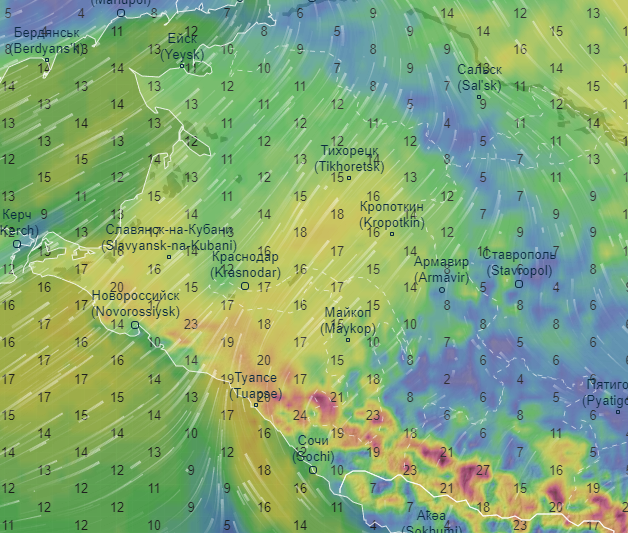 Прогноз порывов ветра
Туапсинский
Отрадненский
Туапсинский
Мостовский
Мостовский
Муниципальные образования, в которых прогнозируется усиление ветра до 3-8 м/с
Черное море
Мостовский
Северский
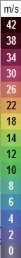 Муниципальные образования, в которых прогнозируется усиление ветра до 9-11 м/с
МО г. Сочи
Существует вероятность возникновения происшествий, связанных с:
порывами  линий связи  и электропередачи, повалом деревьев;
обрушением  слабозакрепленных  конструкций,  повреждением  кровли зданий;
нарушением работы систем жизнеобеспечения населения;
нарушением в работе всех видов транспорта;
затруднением движения и образованием заторов на автодорогах федерального и регионального значения, увеличением ДТП.
КАРАЧАЕВО-ЧЕРКЕССКАЯ
РЕСПУБЛИКА
Северский
г. Сочи
Условные обозначения
Муниципальные образования, в которых прогнозируется усиление ветра до 12-15 м/с
АБХАЗИЯ
Северский
ИНФОРМАЦИОННЫЕ МАТЕРИАЛЫ ПО ПОРЫВАМ ВЕТРА 
НА ТЕРРИТОРИИ КРАСНОДАРСКОГО КРАЯ
(с использованием информационных ресурсов Ventusky, Windy)
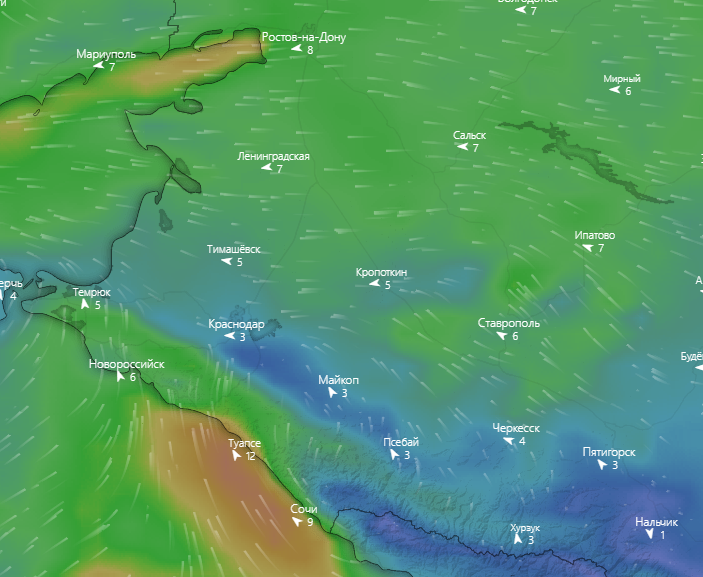 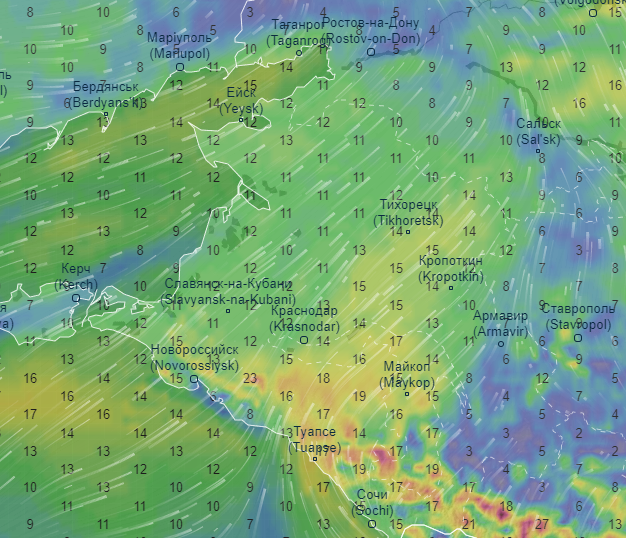 Порывы ветра, м/с
06.00 09.02.2021
Прогноз порывов ветра 18.00 09.02.2021
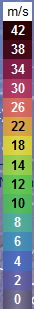 Ейский район
16
50%
2
-2℃
6357/19
50 362/497 806
Ленинградский район
2
13
50%
-4℃
6357/19
50 362/497 806
Приморско-Ахтарский район
2℃
1
16
50%
6357/19
50 362/497 806
Выселковский район
6℃
1
14
50%
6357/19
Темрюкский район
50 362/497 806
7℃
3
16
50%
6357/19
Мостовской район
ГО Краснодар
50 362/497 806
6℃
4℃
50%
50%
1
1
15
7
6357/19
6357/19
ГО Новороссийск
- износ электроэнергетических систем
50%
3
16
10℃
50%
50 362/497 806
50 362/497 806
- протяженность ЛЭП/ТП (шт.)
6357/19
321/20
- кол-во домов /населения
50 362/497 806
19/330
Условные обозначения
0
- количество осадков, мм
При наихудшем сценарии в зону отключения попадают:
17
- порывы ветра, м/с
Туапсинский район
44 муниципальных образований
1740 населенных пунктов
1 215 462 дома, 
5 620 688 чел.;
6 153 СЗО;
1 165 автомобильных мостов.
5
11℃
18
50%
- скорость ветра в диапазоне 0–7 м/с
6357/19
- скорость ветра в диапазоне 8–12 м/с
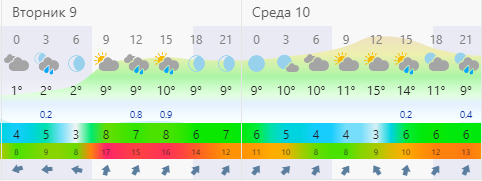 50 362/497 806
- скорость ветра в диапазоне 13–17 м/с
ГО Сочи
- скорость ветра в диапазоне 18-25 м/с
13℃
14
5
50%
- скорость ветра свыше 25 м/с
6357/19
- скорость и направление ветра
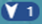 50 362/497 806
ИНФОРМАЦИОННЫЕ МАТЕРИАЛЫ ПО МЕТЕООБСТАНОВКЕ
НА ТЕРРИТОРИИ КРАСНОДАРСКОГО КРАЯ
(использовались данные, представленные в информационном ресурсе погоды Windy)
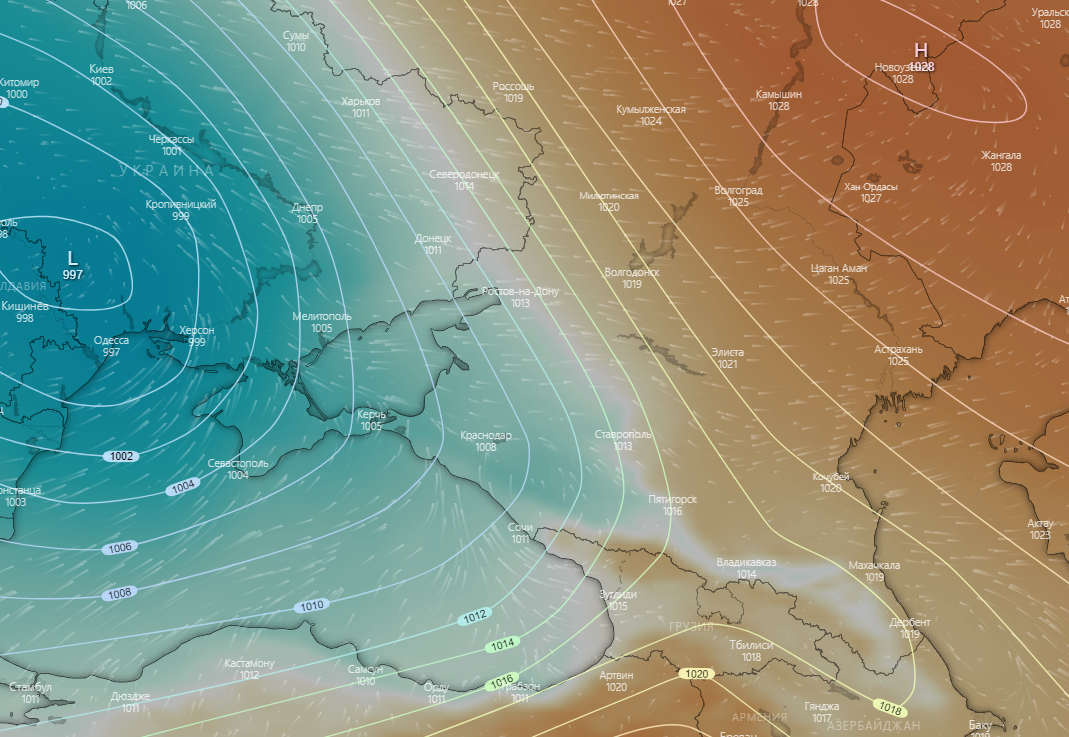 Область низкого давления L
Область высокого давления H
Ростов-на-Дону
Астрахань
Область низкого давления L
Краснодар
Черное море
Область высокого давления H